2.5) Tree diagrams
Your turn
Worked example
Your turn
Worked example
There are two bags.
Bag A contains 5 red balls and 5 blue balls
Bag B contains 3 red balls and 6 blue balls.
One ball is taken from bag A and placed in bag B. Then one ball is taken from bag B.
Find the probability that:
A red ball is taken from bag B.
Given that a red ball is taken from bag B, the ball taken from bag A was also red.
There are two bags.
Bag A contains 5 red balls and 5 blue balls
Bag B contains 3 red balls and 6 blue balls.
One ball is taken from bag A and placed in bag B. Then one ball is taken from bag B.
Find the probability that:
A blue ball is taken from bag B.
Given that a blue ball is taken from bag B, the ball taken from bag A was also blue.
Your turn
Worked example
Your turn
Worked example
Your turn
Worked example
In bag A there are 5 white and 2 red counters.
In bag B there are 3 white counters and 7 red counters.
A person takes at random one counter from A and one counter from B.
Find the probability that the counters are the same colour
In bag A there are 2 white and 5 red counters.
In bag B there are 7 white counters and 3 red counters.
A person takes at random one counter from A and one counter from B.
Find the probability that the counters are the same colour
Your turn
Worked example
In bag A there are 5 white and 2 red counters.
In bag B there are 3 white counters and 7 red counters.
A person takes at random one counter from A and one counter from B.
Find the probability that the counters are different colours
In bag A there are 2 white and 5 red counters.
In bag B there are 7 white counters and 3 red counters.
A person takes at random one counter from A and one counter from B.
Find the probability that the counters are different colours
Your turn
Worked example
Your turn
Worked example
The table shows 50 students, who each study one language.
Two students are chosen at random.




Calculate the probability that the two chosen students study the same language.
The table shows 100 students, who each study one language.
Two students are chosen at random.




Calculate the probability that the two chosen students study the same language.
Your turn
Worked example
There are two bags with numbered discs as shown.





A person chooses a disc at random from bag 1.
If it is labelled 1, he puts the disc in bag 2.
If it is labelled 2, he does not put the disc in bag 2.
He then chooses a disc at random from bag 2.
He then adds the numbers of the two discs he selected to give his score.
Find the probability that his score is 4.
There are two bags with numbered discs as shown.





A person chooses a disc at random from bag 1.
If it is labelled 2, he puts the disc in bag 2.
If it is labelled 1, he does not put the disc in bag 2.
He then chooses a disc at random from bag 2.
He then adds the numbers of the two discs he selected to give his score.
Find the probability that his score is 5.
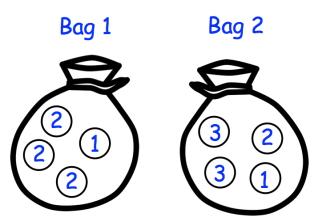 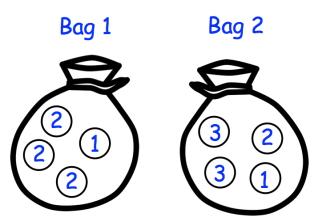 Questions used with permission from Corbettmaths: https://corbettmaths.com/